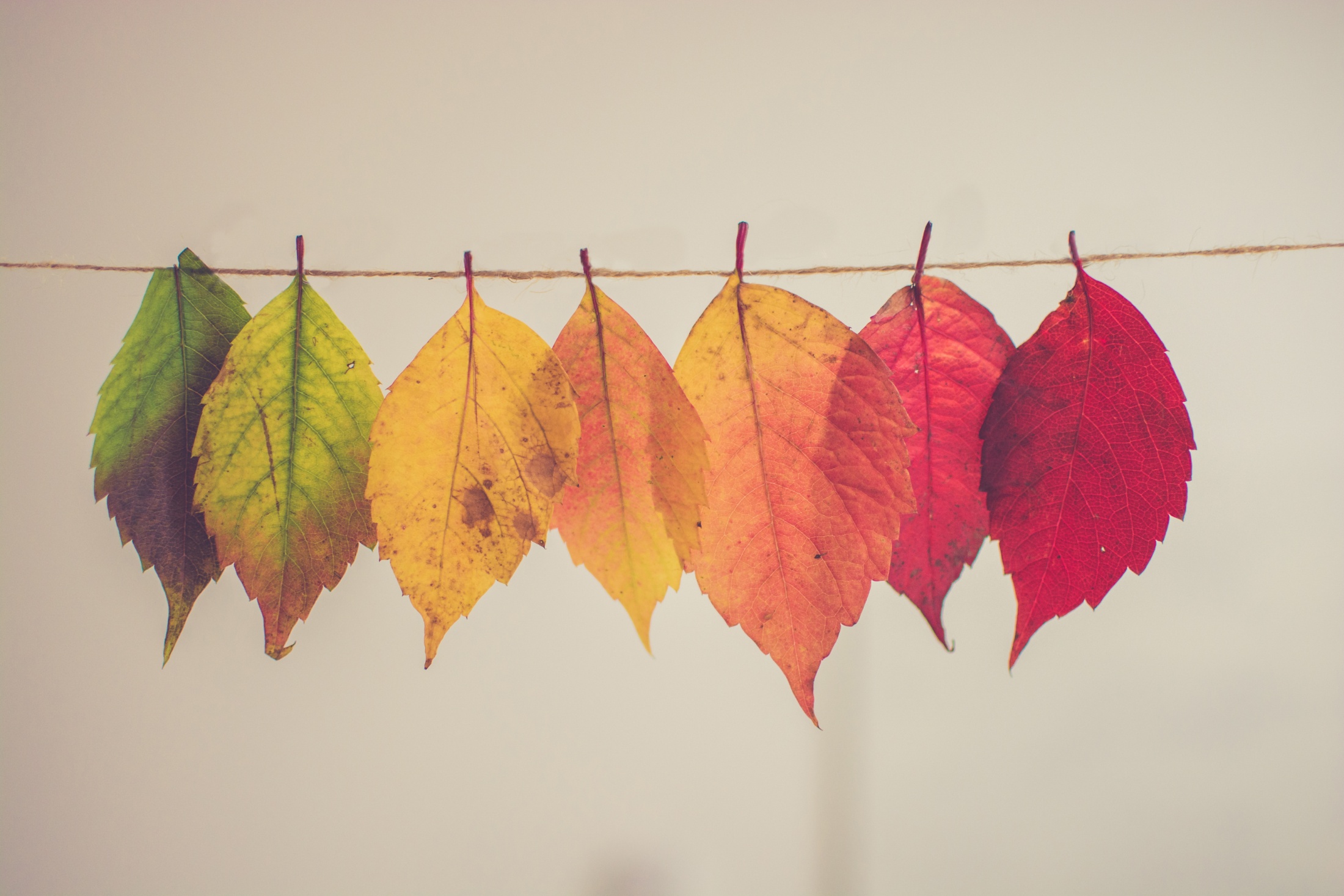 Welcome to Farm to Table!You’re here and that’s what I love about you!!
Take a name tag from the front table.  Take it to where you wish to sit today. Fold it in half with the writing on the inside
Write your name on the front and back.  Decorate it to represent you!
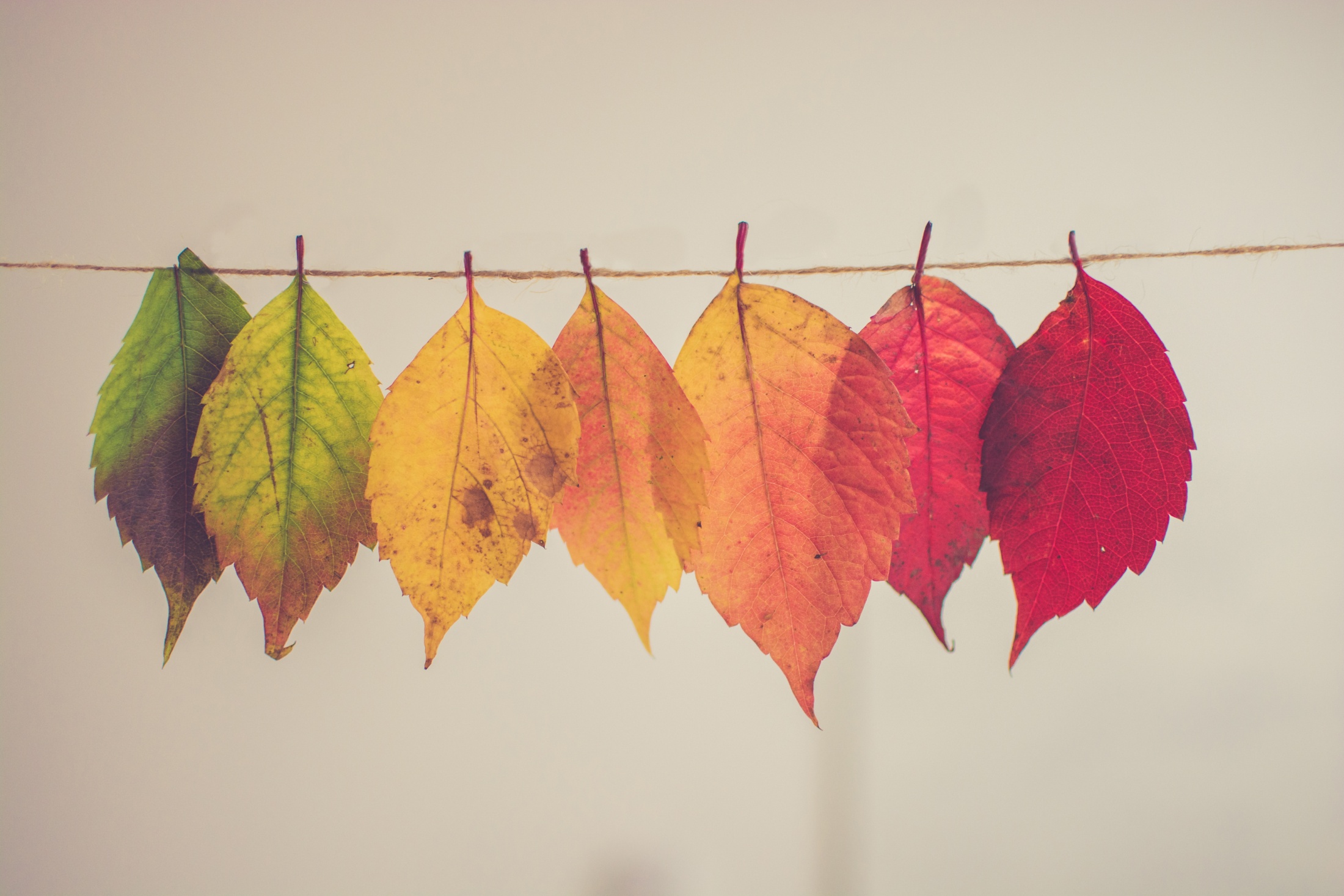 Mrs. Gray
What do you know about Mrs. Gray?
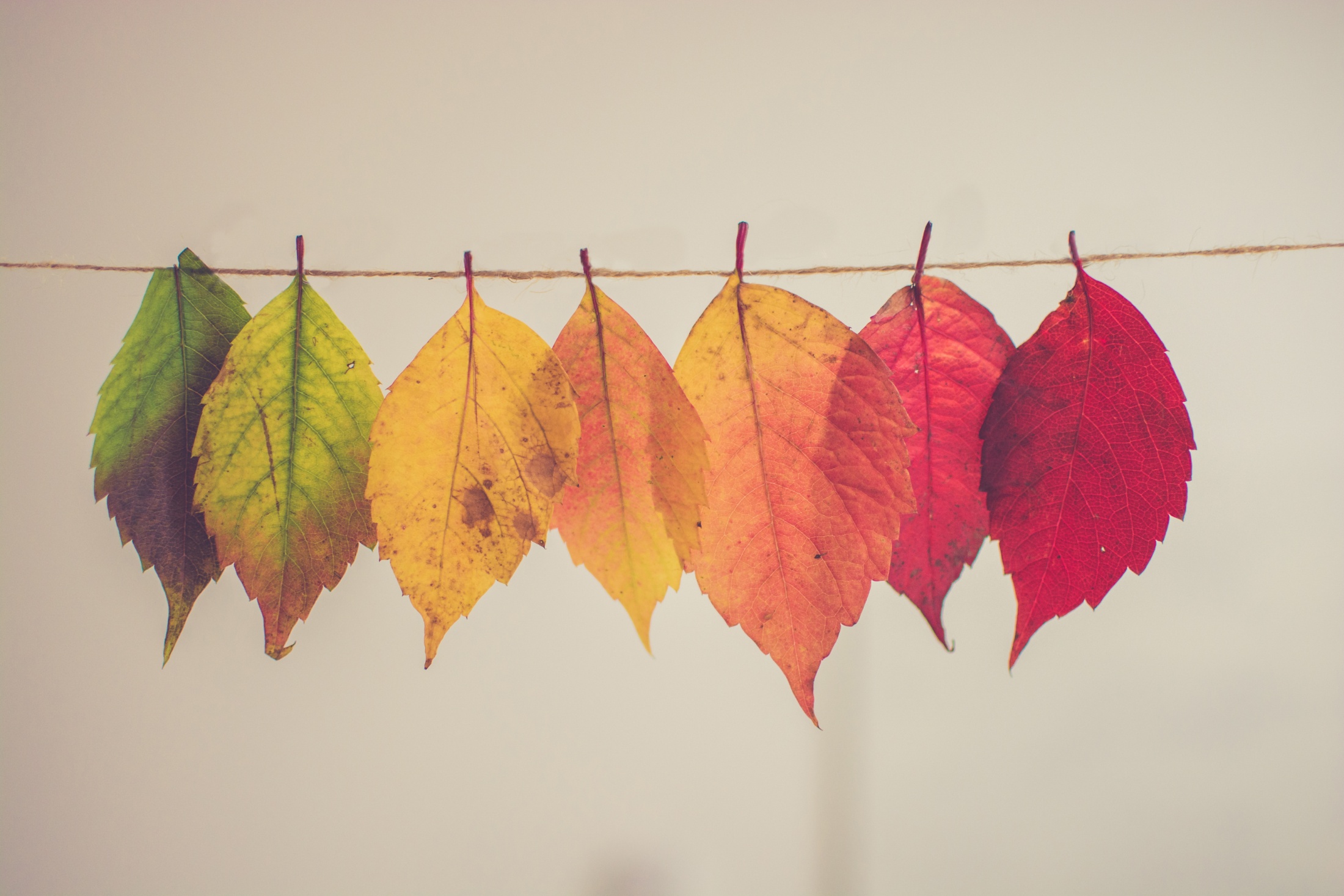 Married 36 years to Dan who just retired this year
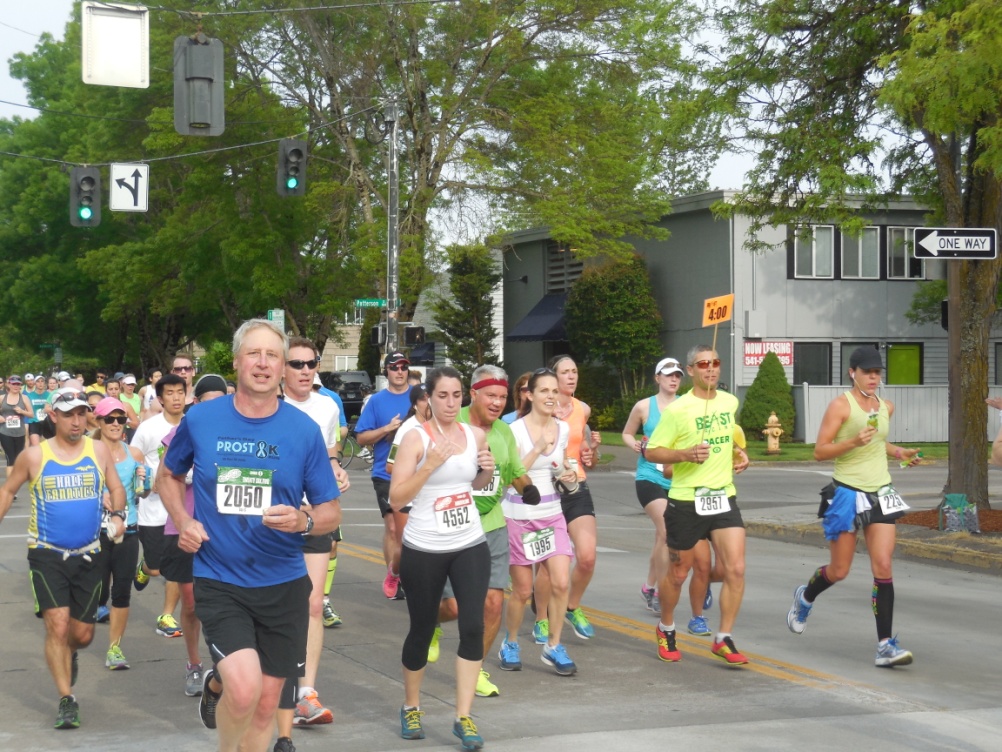 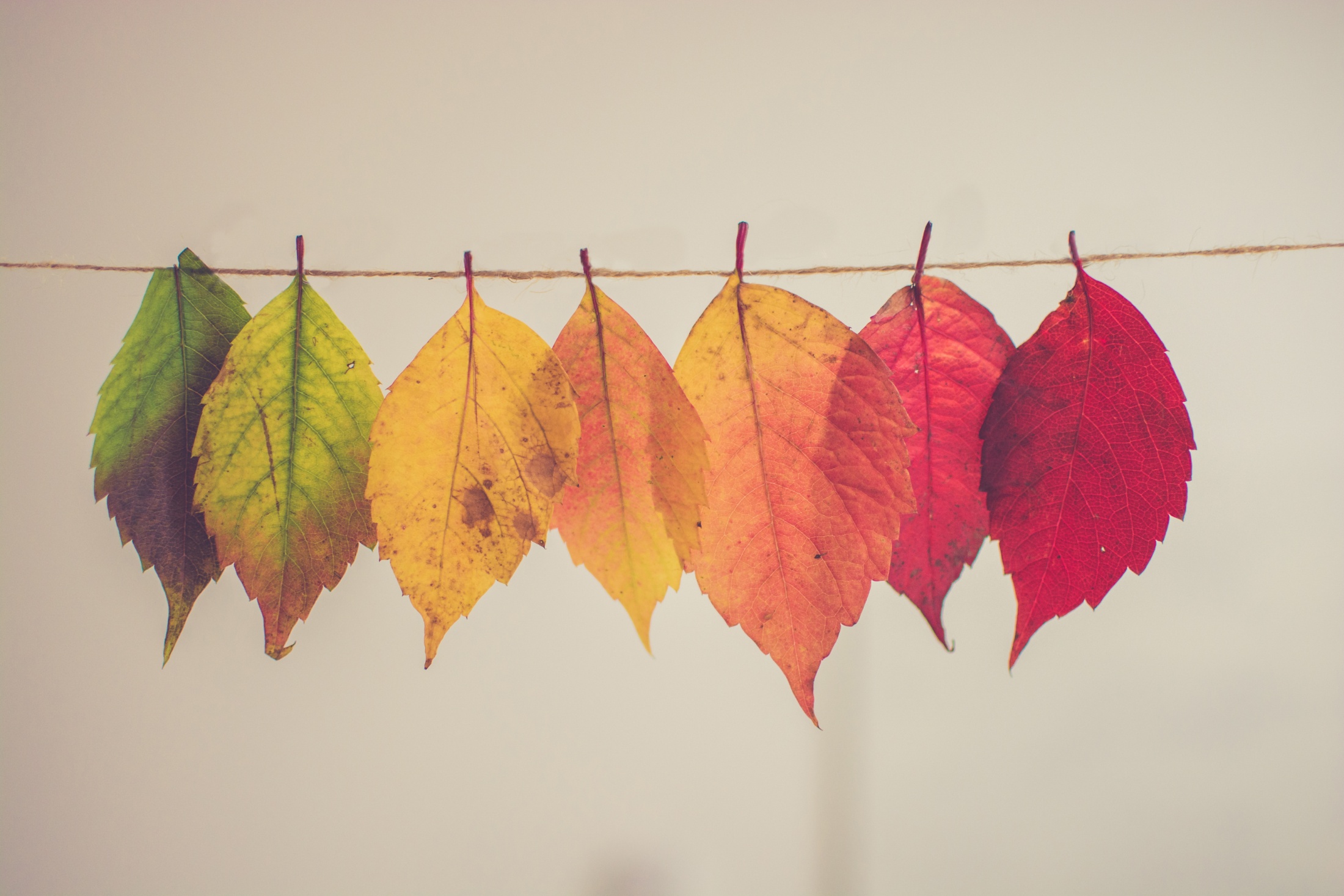 Two children, both boys (Jacob and Henry) aged 28 and 30
Two “bonus daughters: called Shawna and Ruth
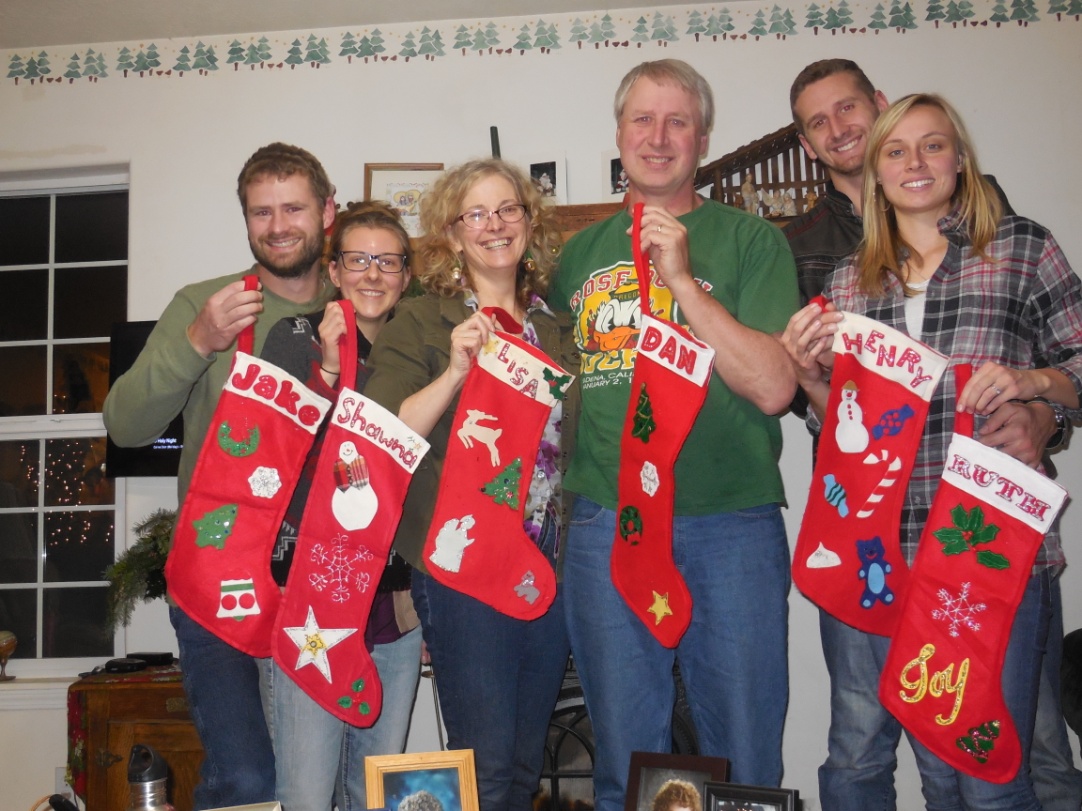 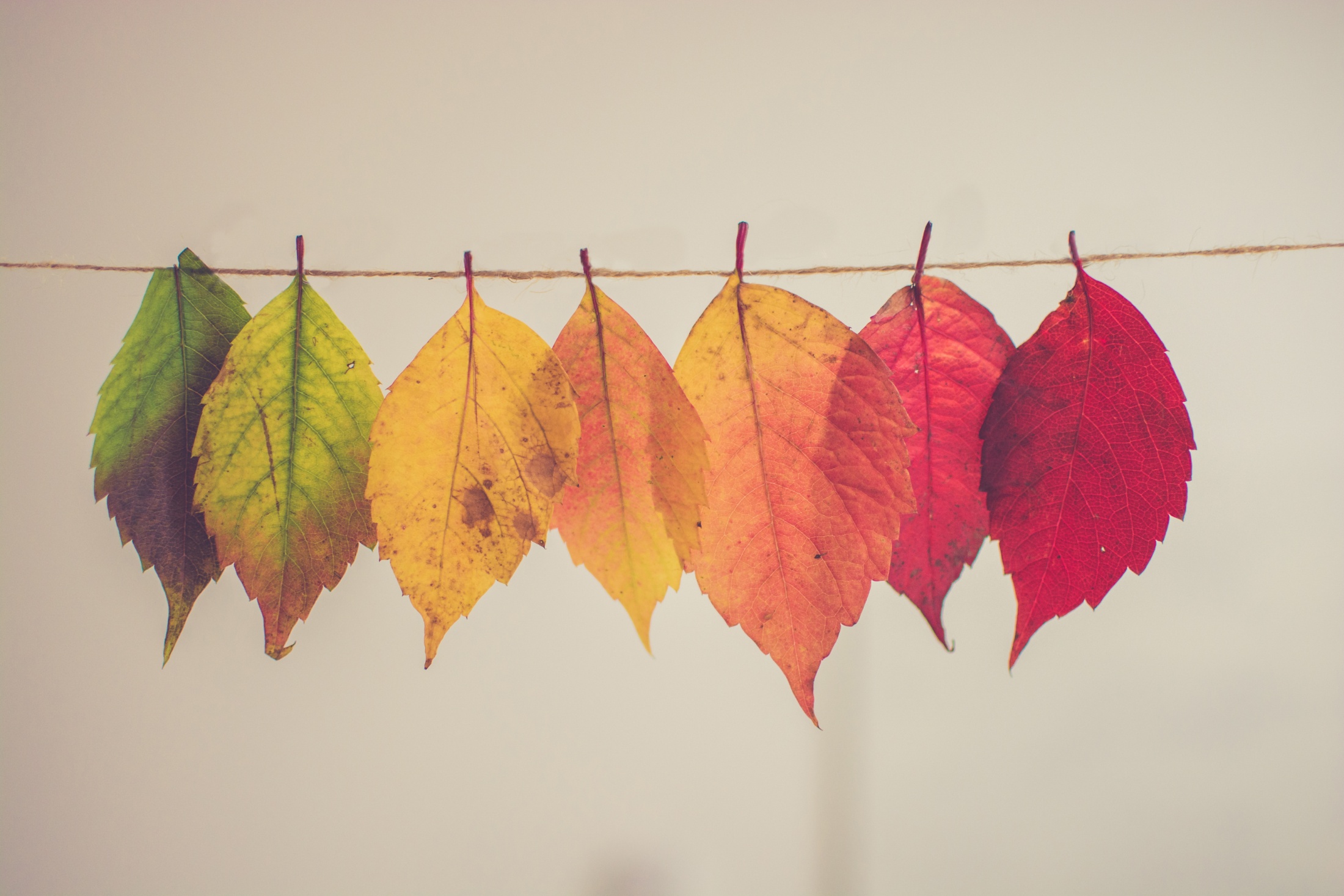 First grandchild due November 16 (Benjamin Lloyd)
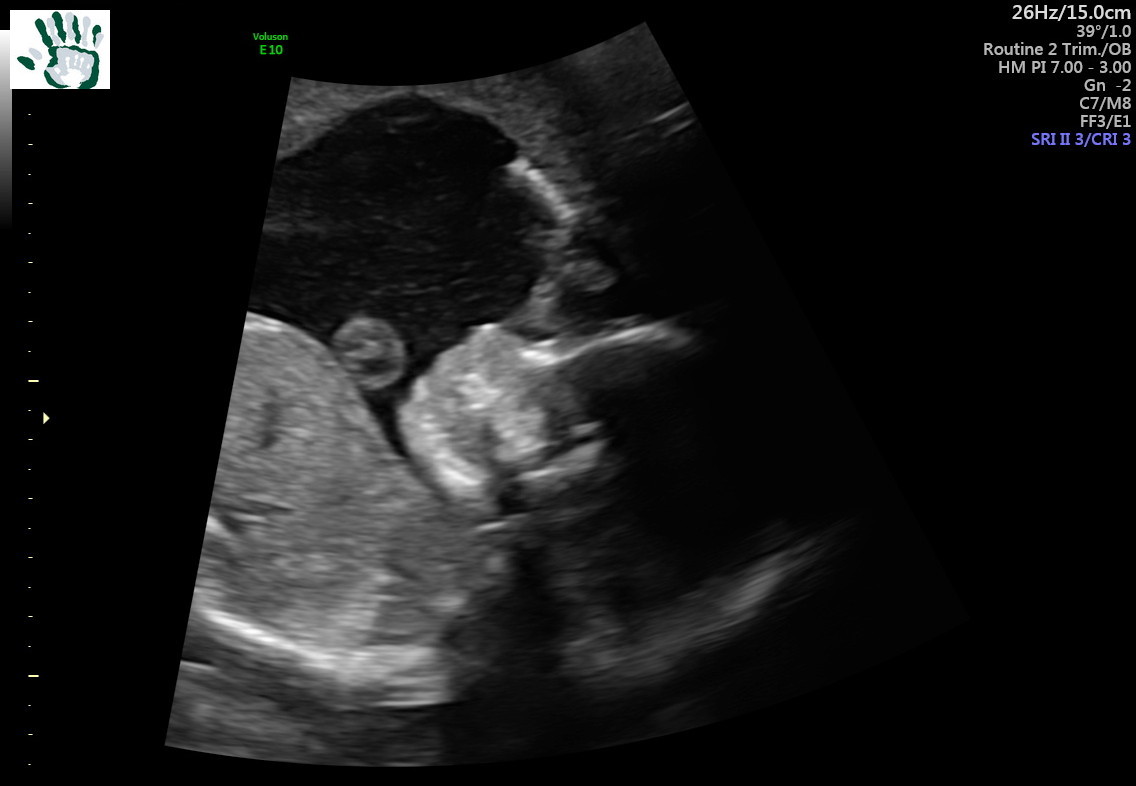 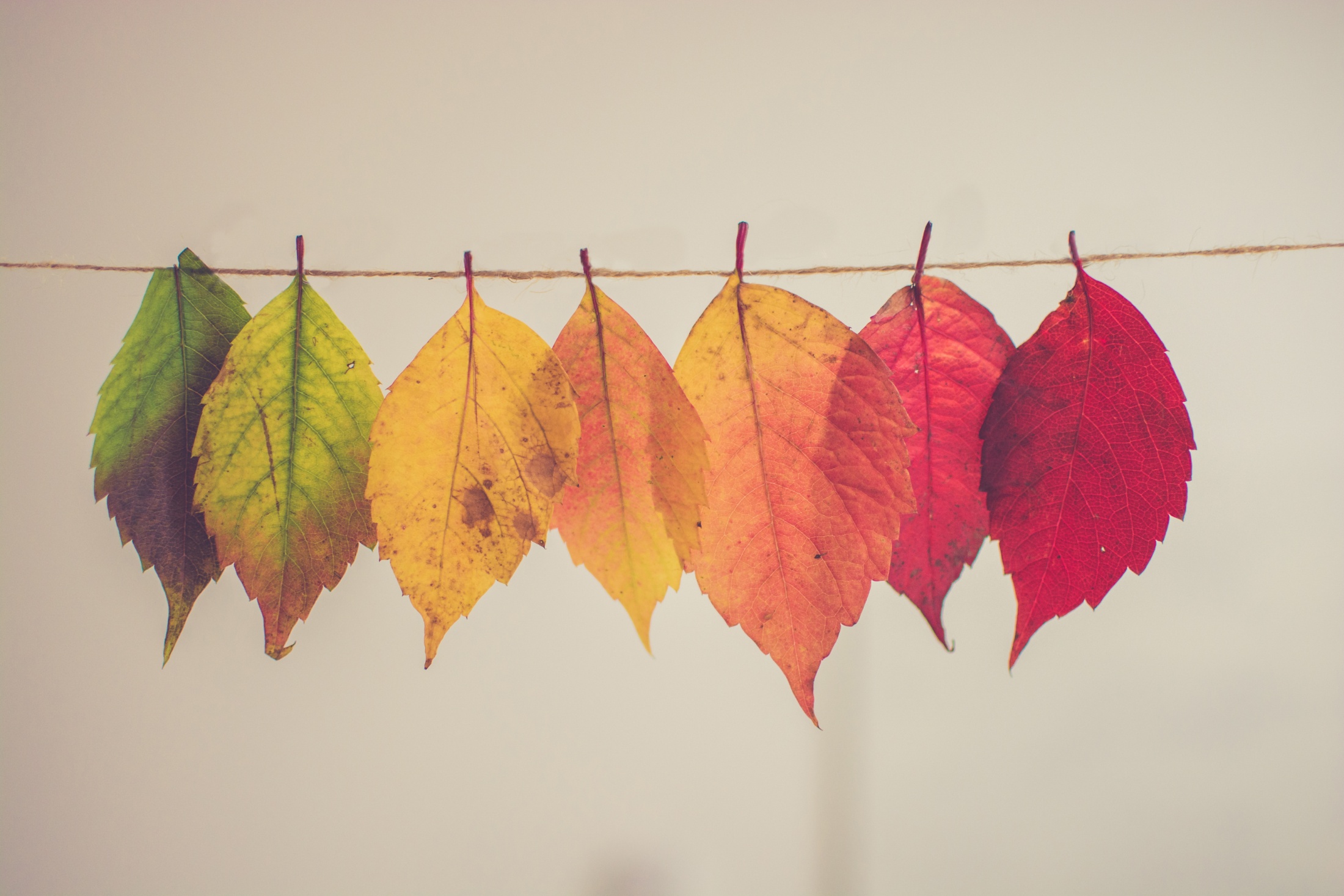 Hobbies: gardening, reading, paper and other crafts, knitting and crocheting, hiking
I LOVE Christmas
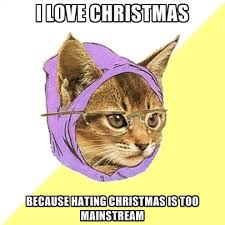 Now it’s time to take some notes.  There will be a quiz.
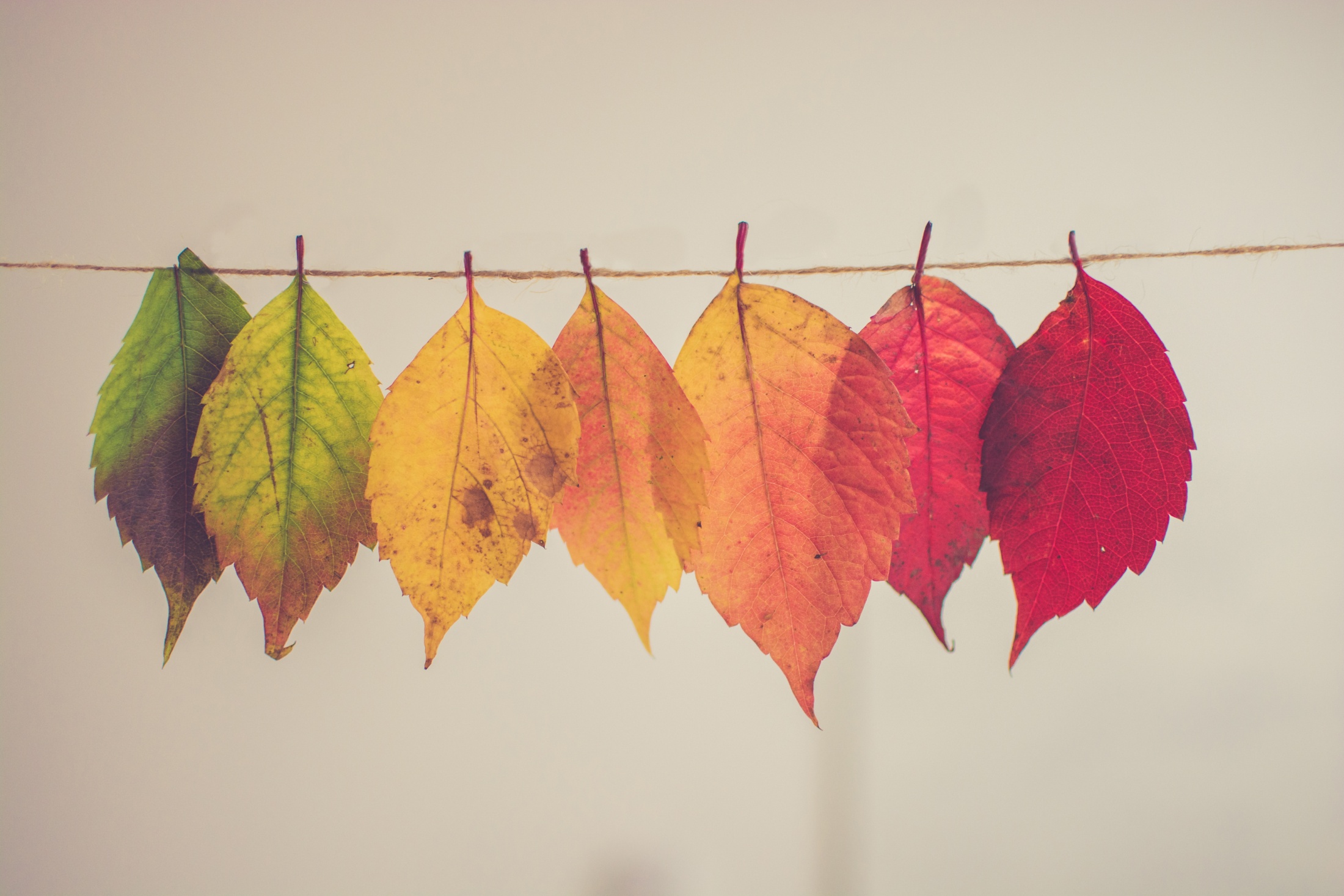 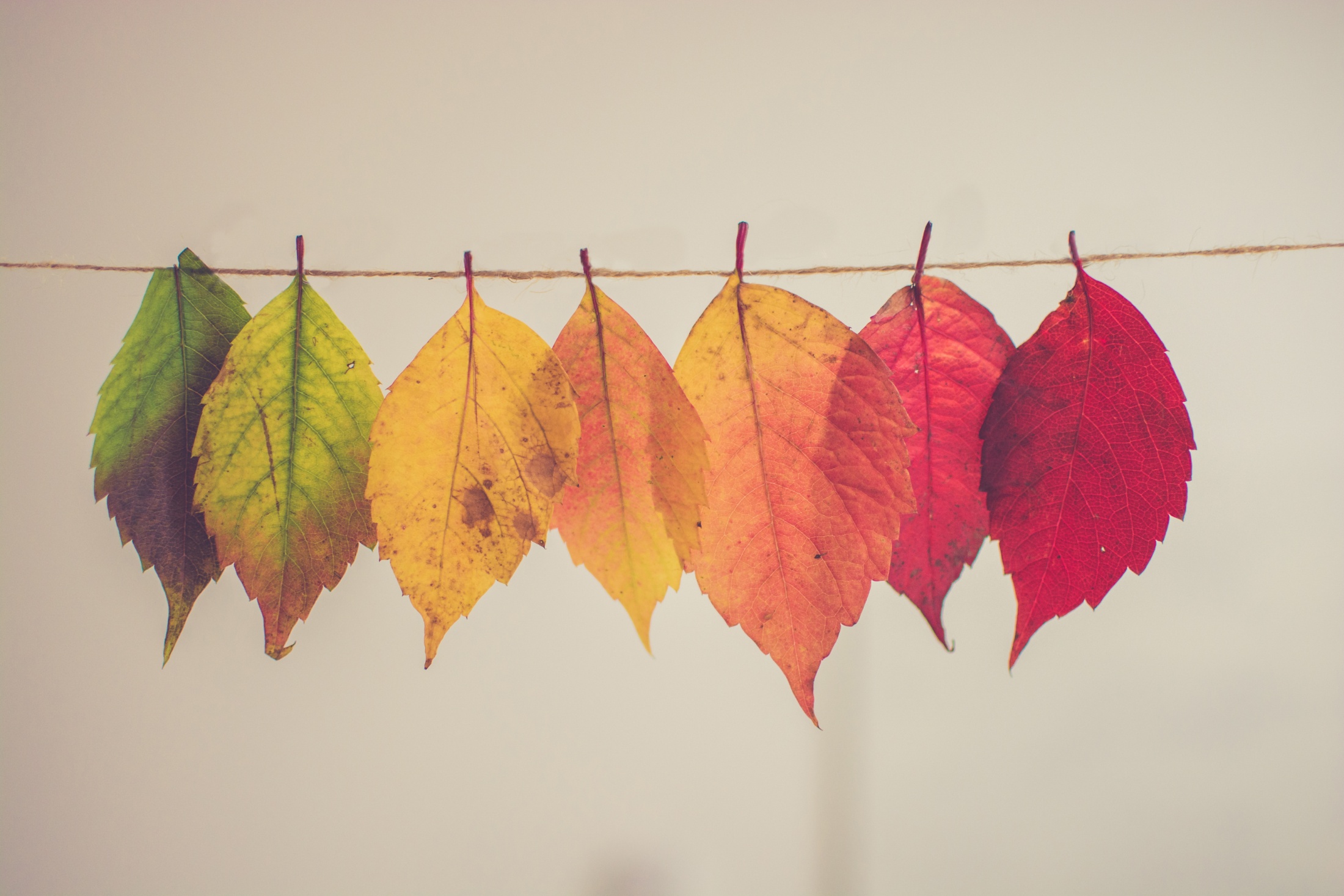 What to bring to class
Paper
Writing instrument
Planner
Necessary supplies for current work
Your brain
Your best attitude
I have only One Rule!
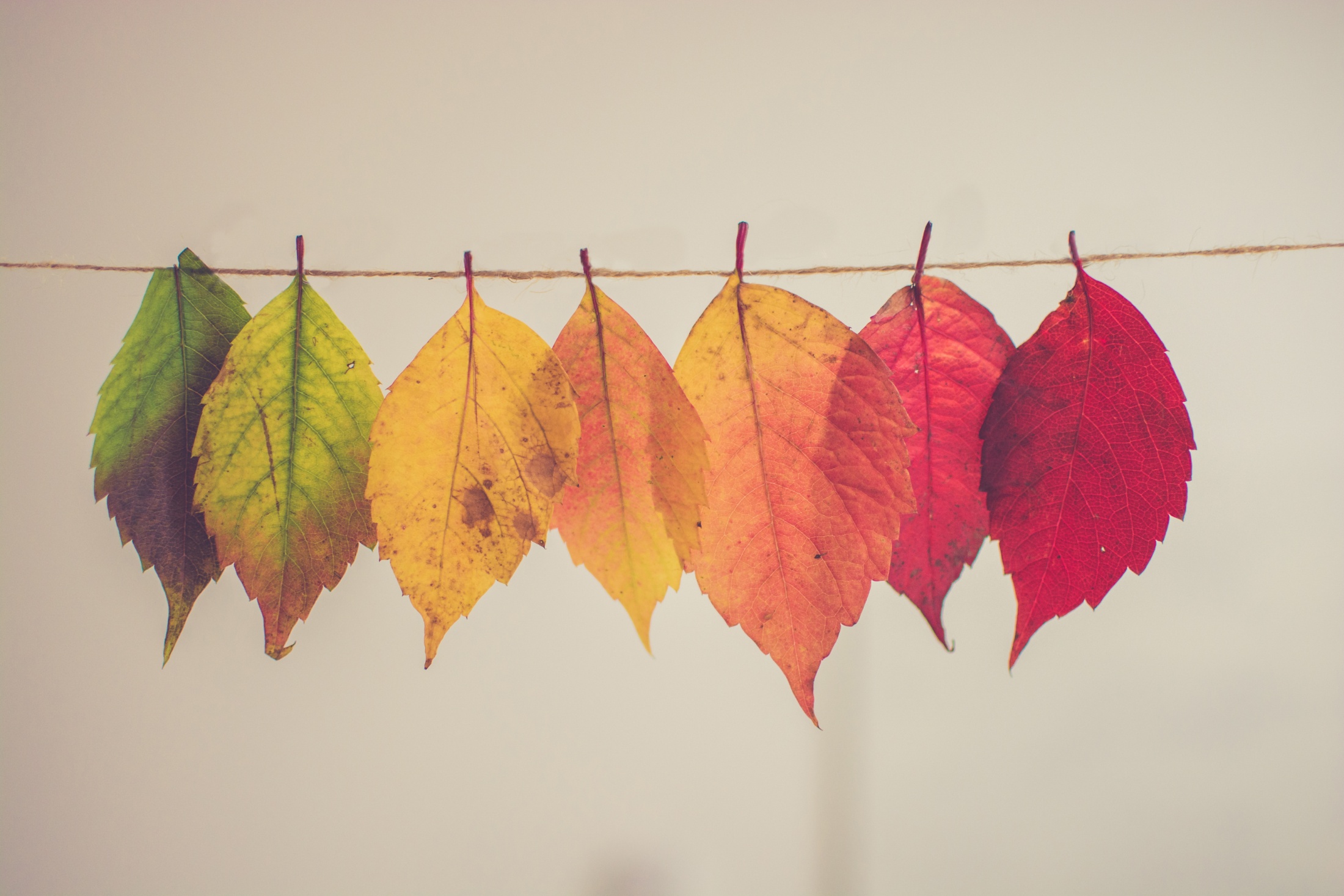 Be Respectful
In this class we will:
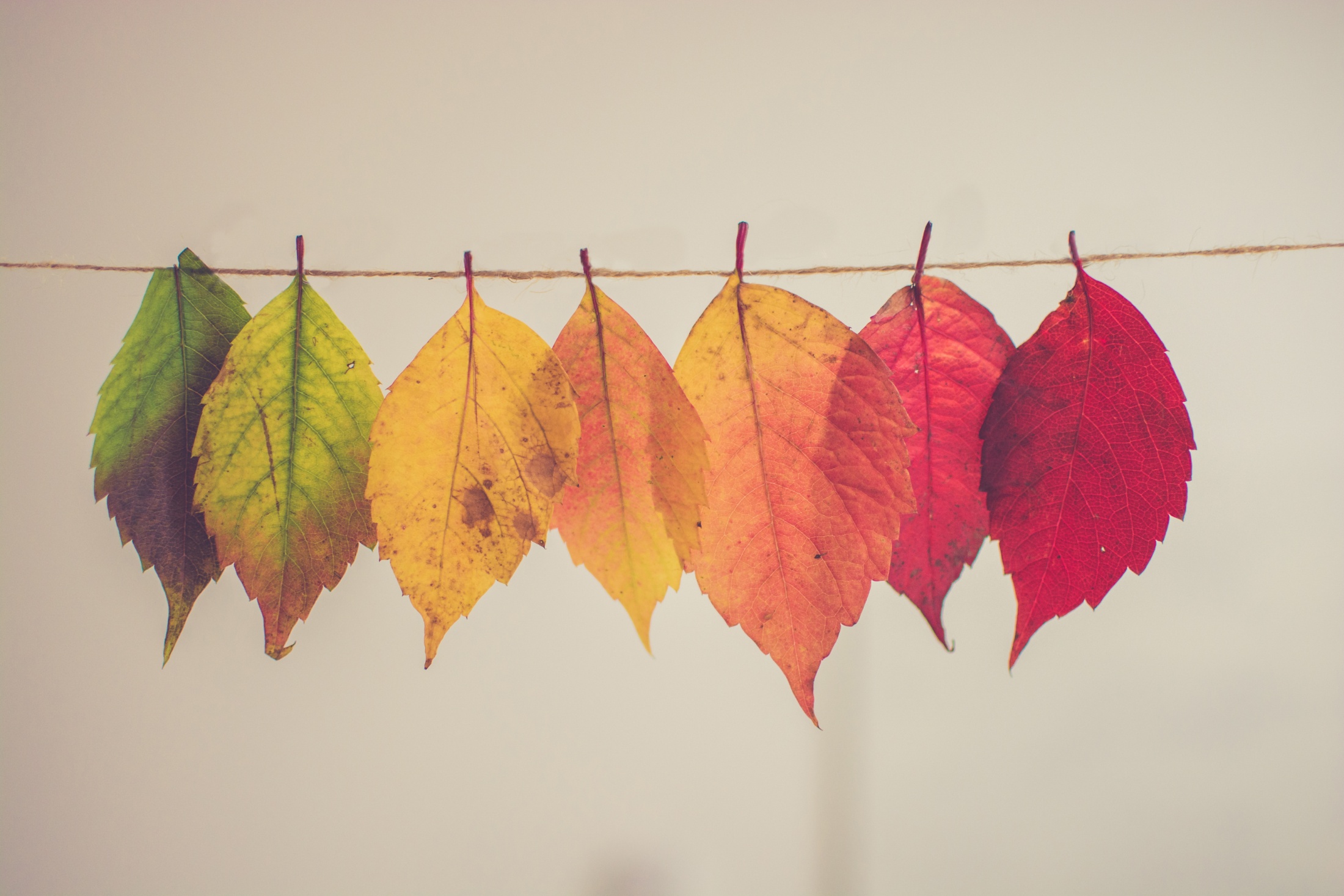 Cook
Garden (when we get our garden back)
Crafts
How many strategies do they try?
And now how many strategies?
Beginning of Class
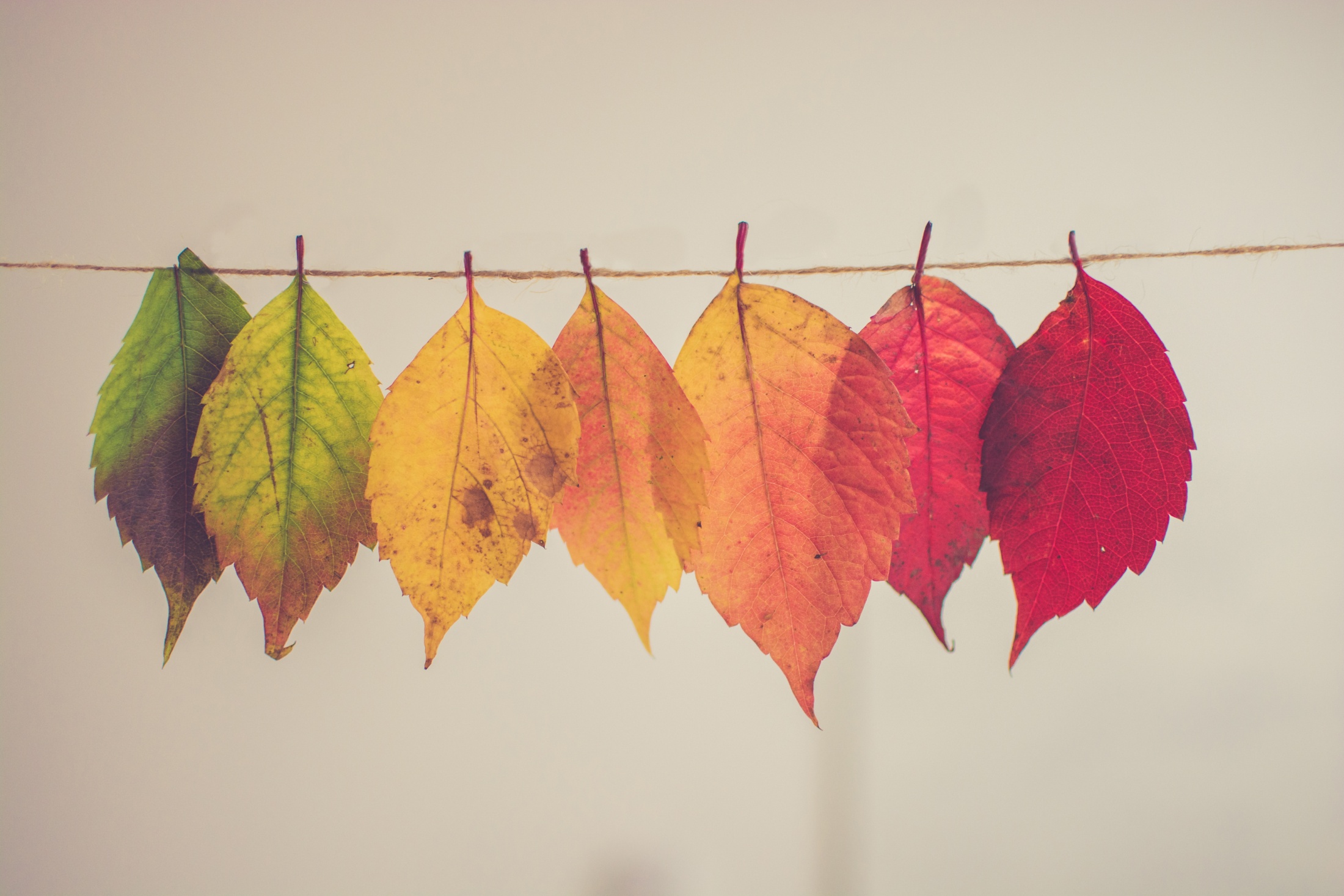 Come in quietly.
Grab your warm up from the front table if there.  Sometimes it will be on the screen.
Be in your seat, with all supplies, ready to work when then bell rings.
Begin work on the warm up quietly when the bell rings.
Seating
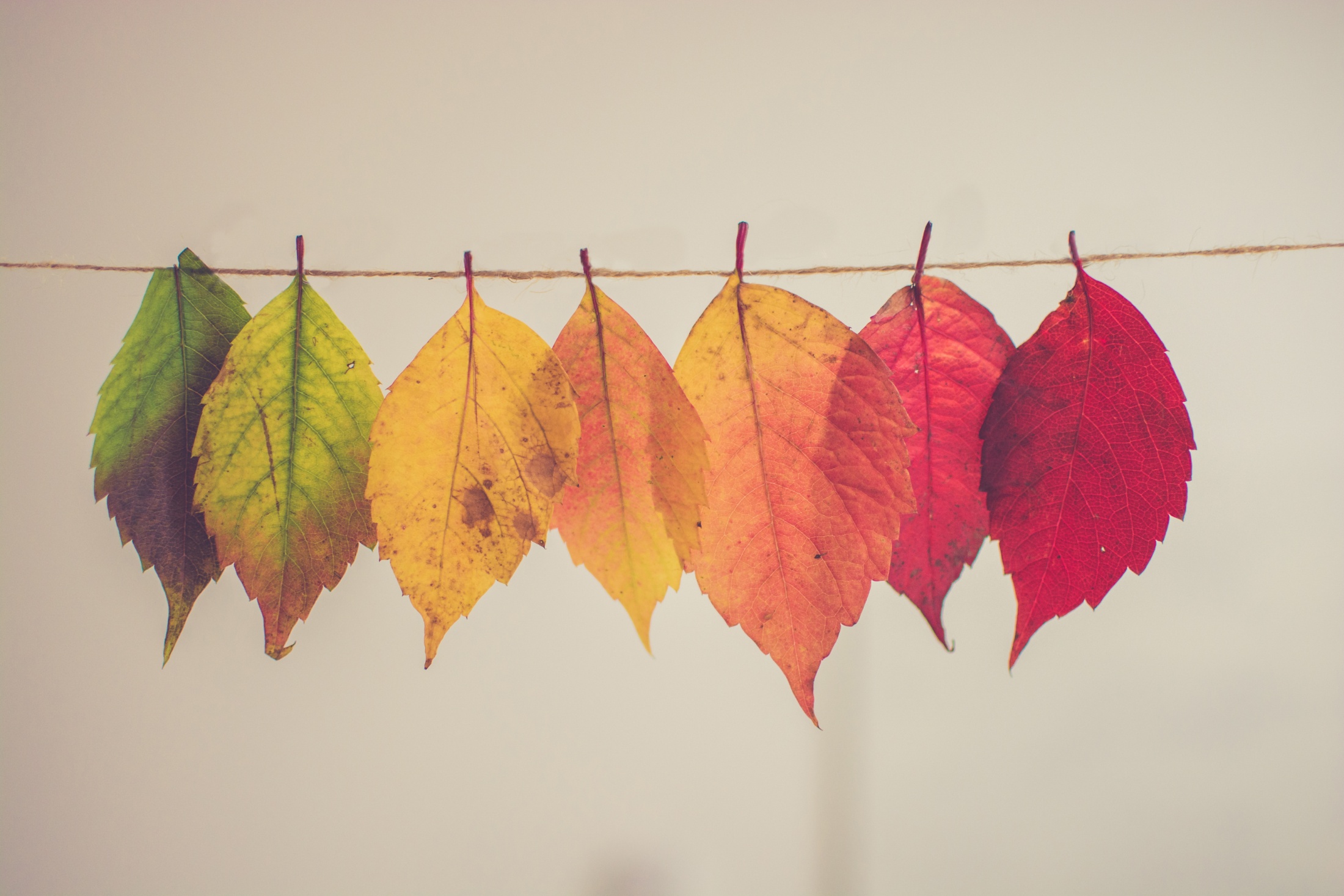 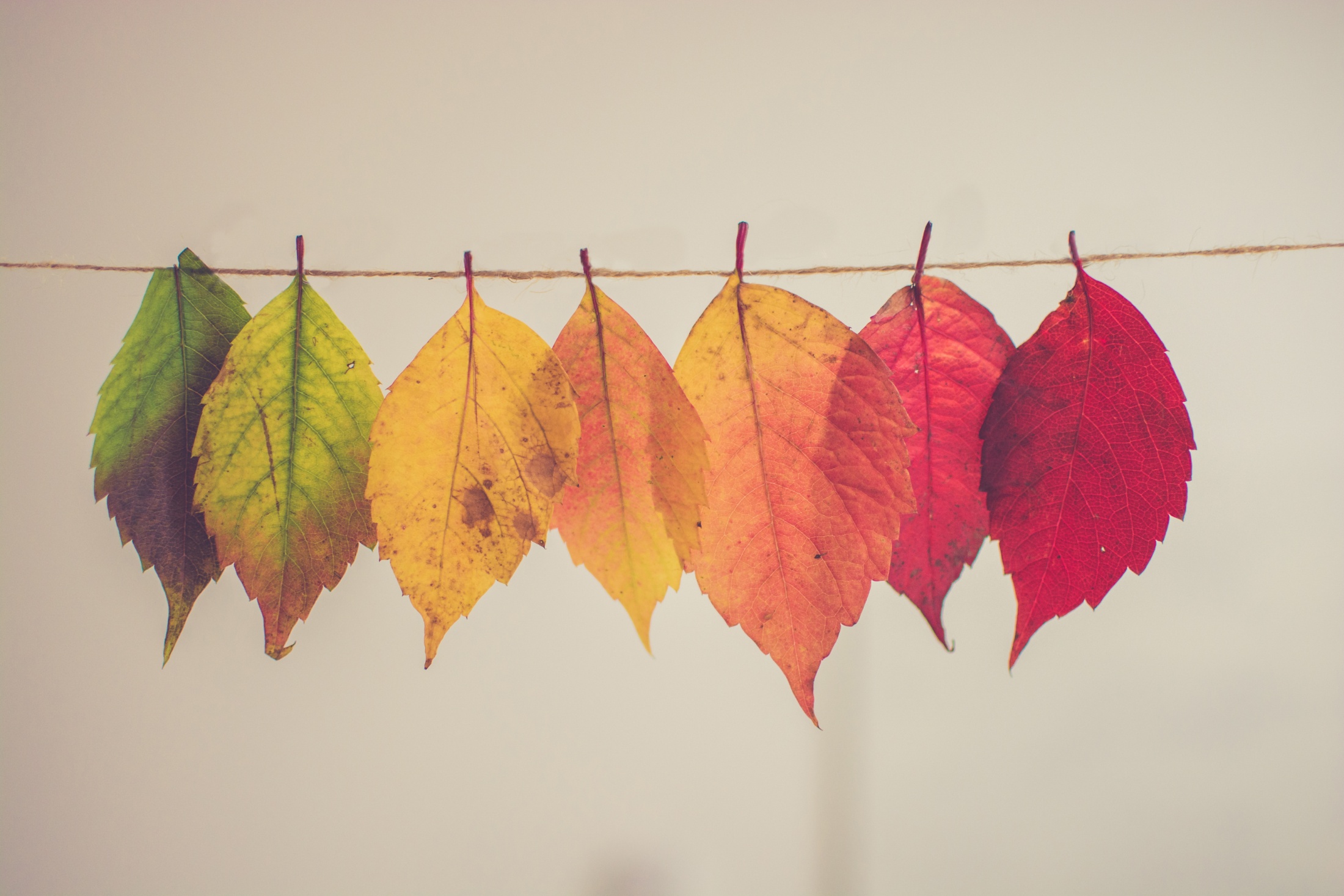 Today there is no seating chart.
There will be a seating chart next class.  Look for your name tent.
Remain in your seat during warm up.
Remain in your seat during instruction.
Responding to Me
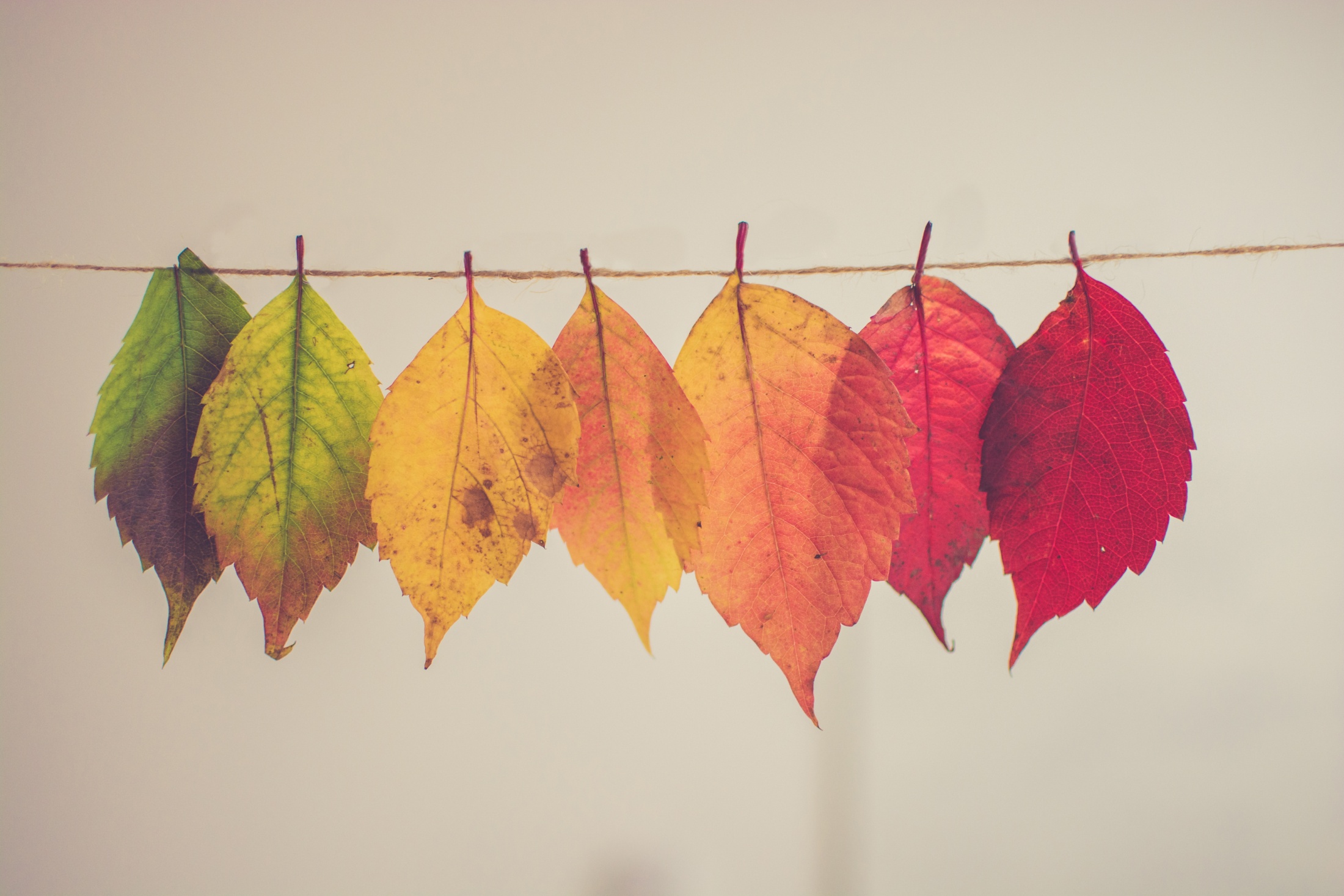 When I need your undivided attention, I will raise my hand and say, “Class.”  
Immediately freeze in place.
Turn and face me.
Be ready to listen.
Let’s practice!
Don’t be Tardy (but if you are)
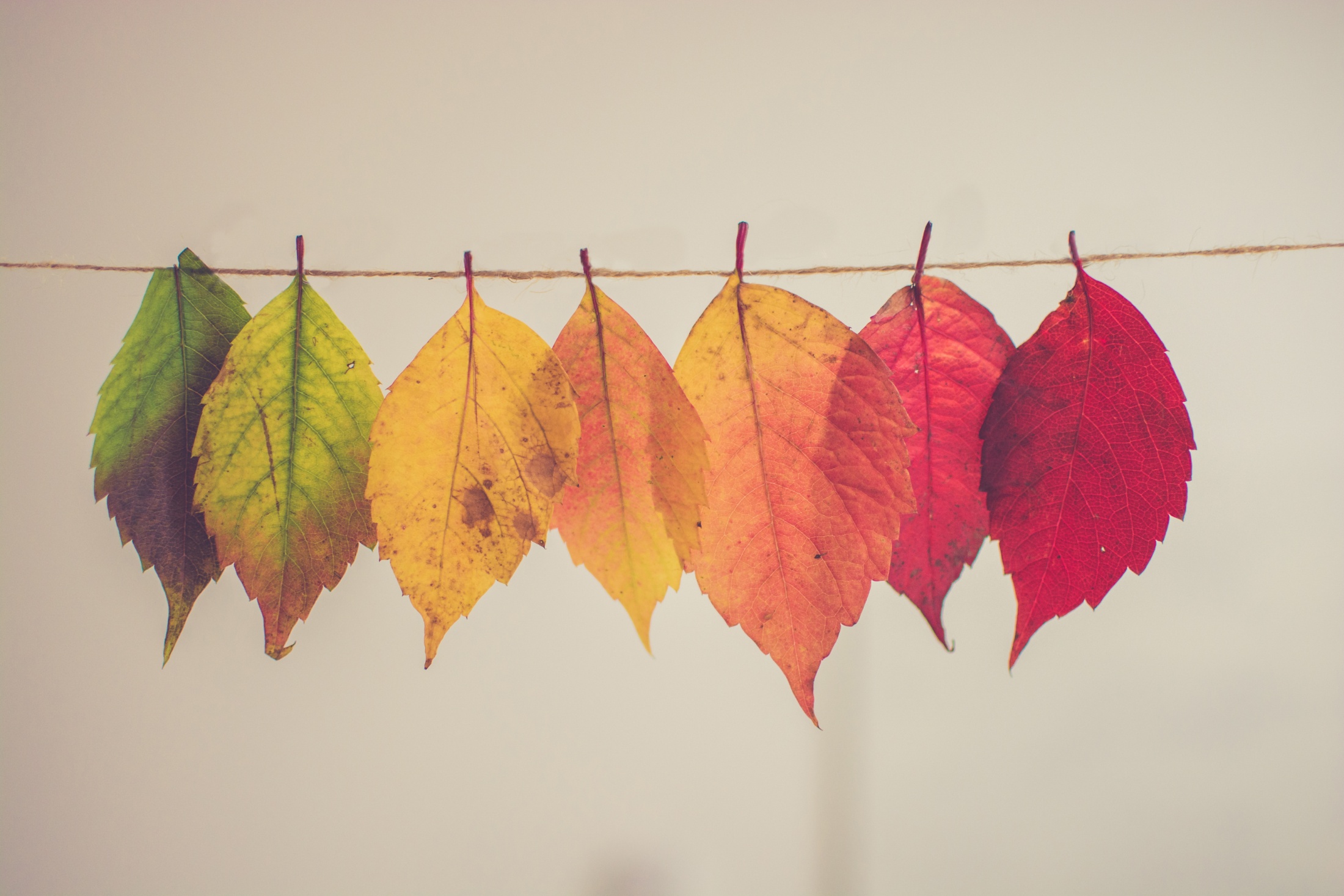 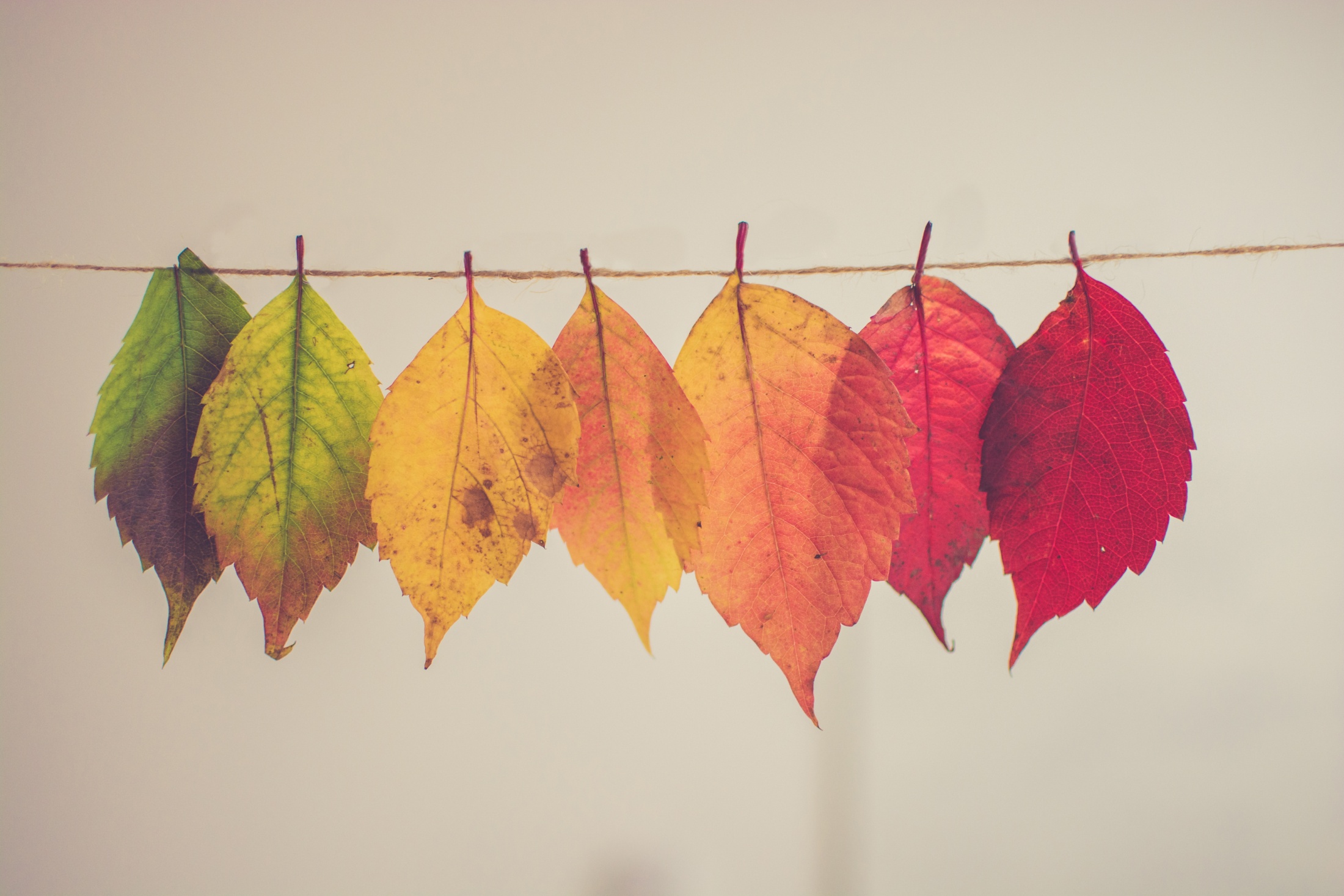 I close the door as the bell rings.  If you are outside, you are tardy.
Go to the office and get a tardy slip.
Knock politely on my door.
Hand me the tardy slip
Join class with as little disruption as possible.
Assignment expectations
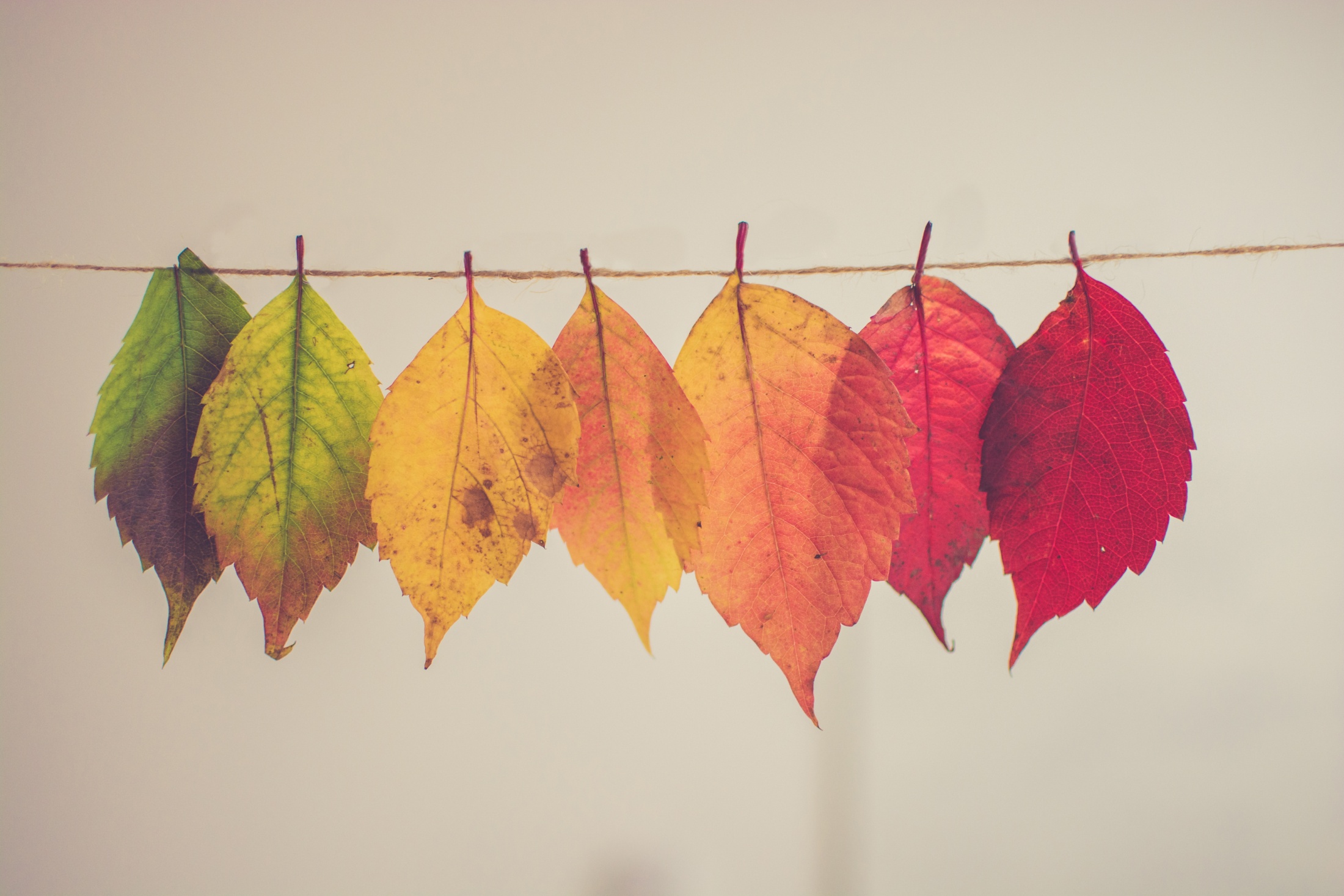 Make sure the holes are on the left side.
On the right side, put your name, date and assignment
Write neatly.
Use the lines
Show your work.
Turning things in
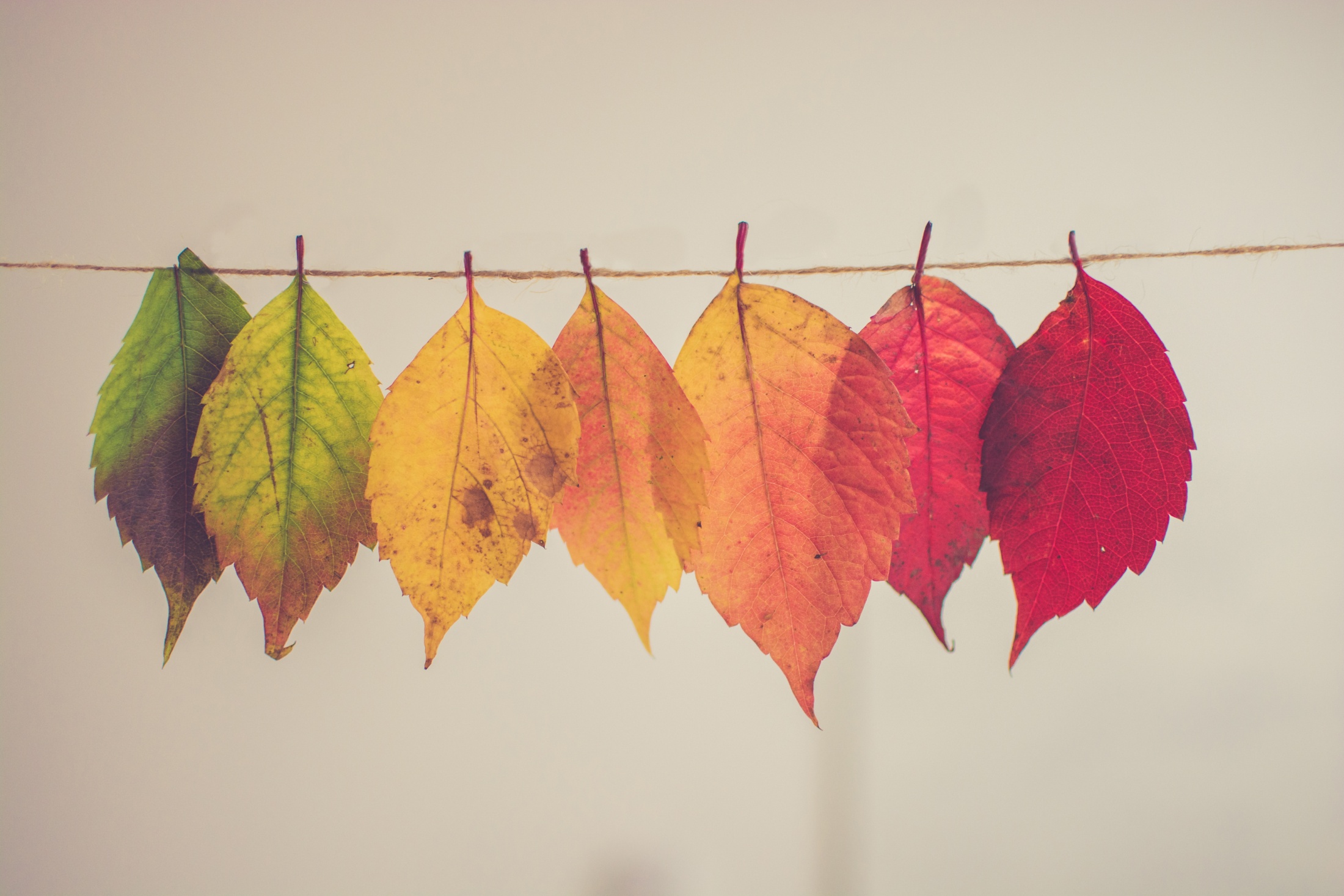 Sometimes I collect everyone’s paper at once.
Otherwise, do NOT hand them to me.  I will set them down and lose them.  Really.
Put them in the correct section of the turn in tray.  (Behind the label.)
Food, Beverages and Other Distractions
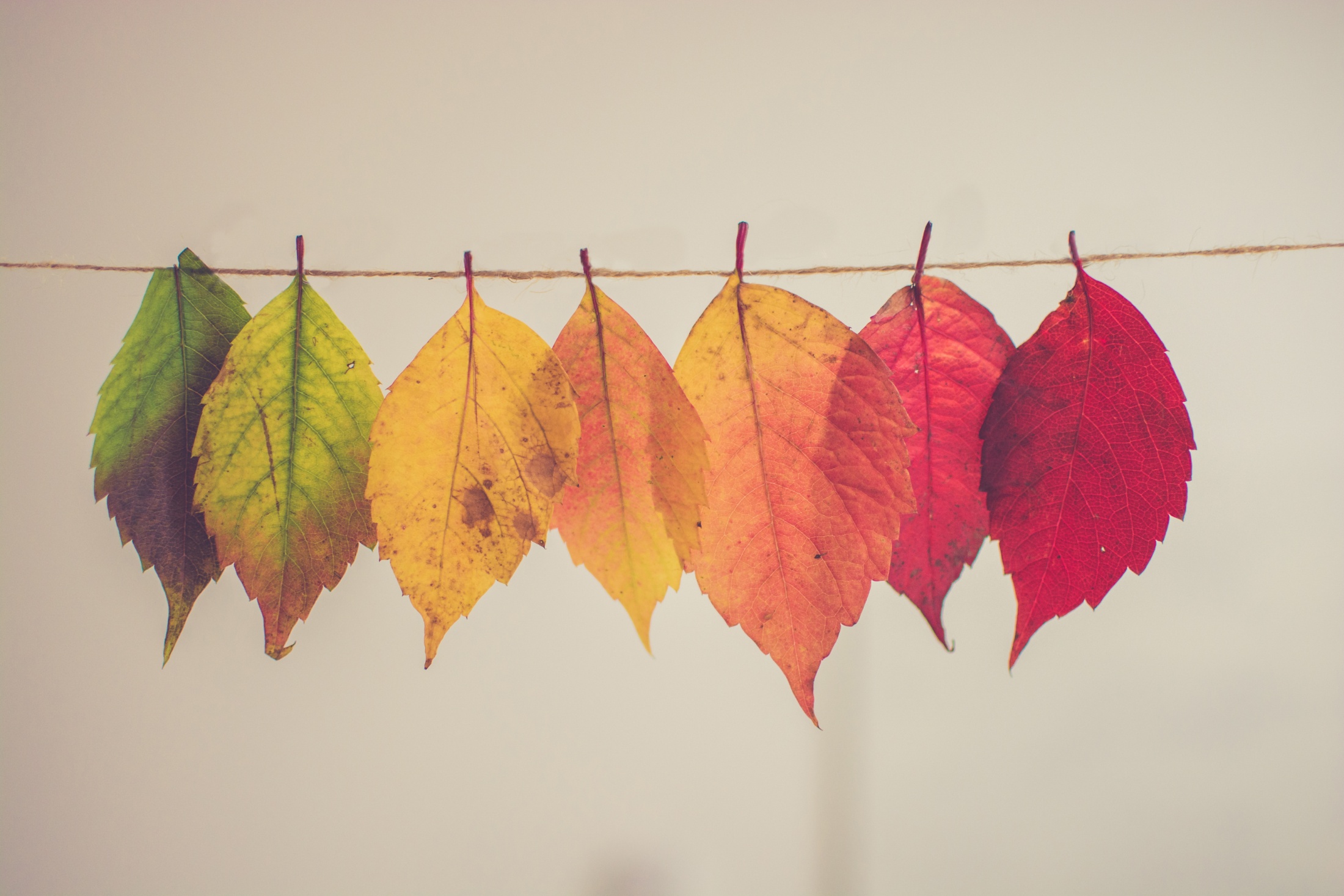 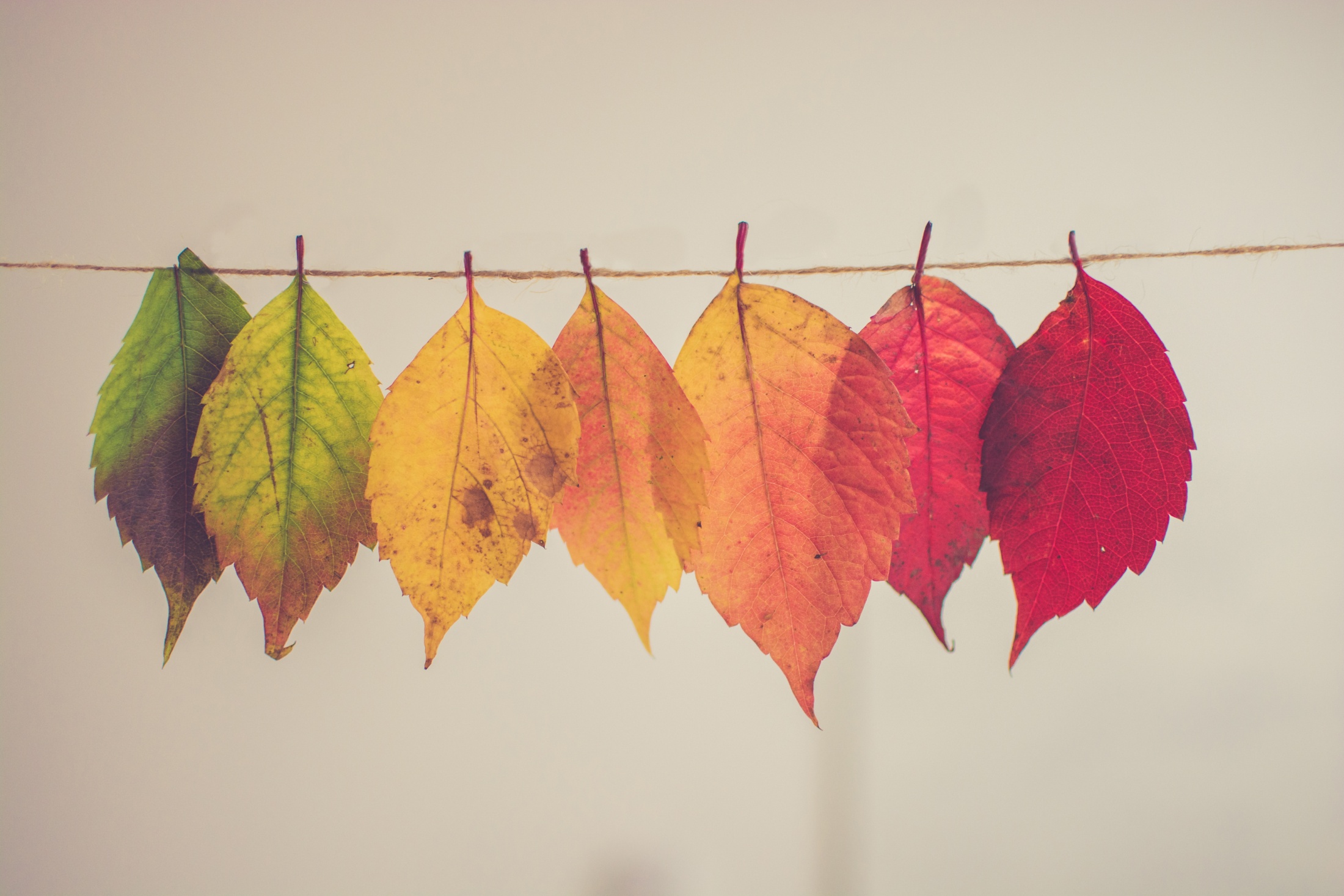 Unless I provide it, there is to be no food in this classroom.  
Water bottles (with water only) are allowed.  No other beverages.
Cell phones only with permission
If I notice it, it is a distraction and I will do something about it.
No hats, hoods, ear buds.
If you are absent…
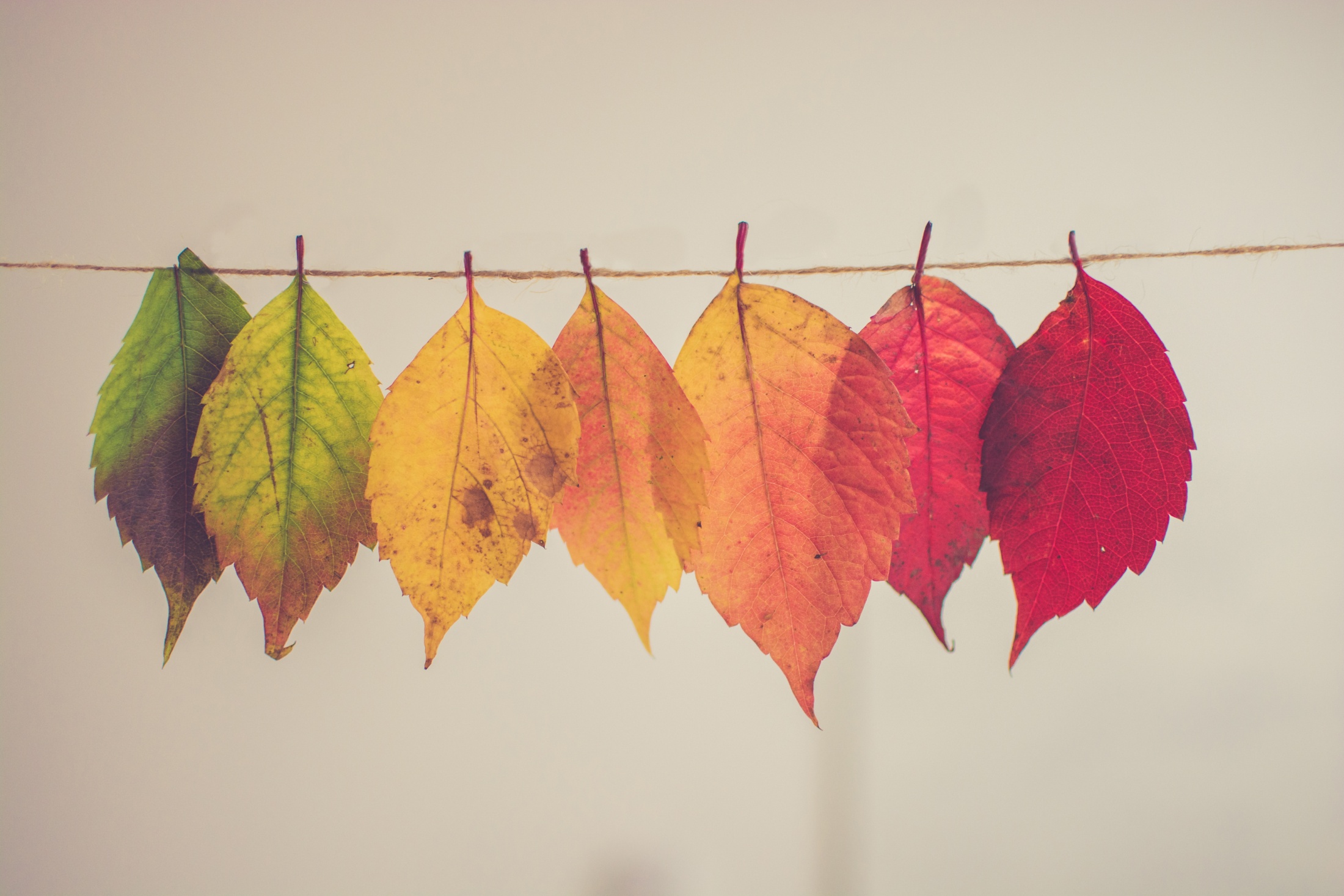 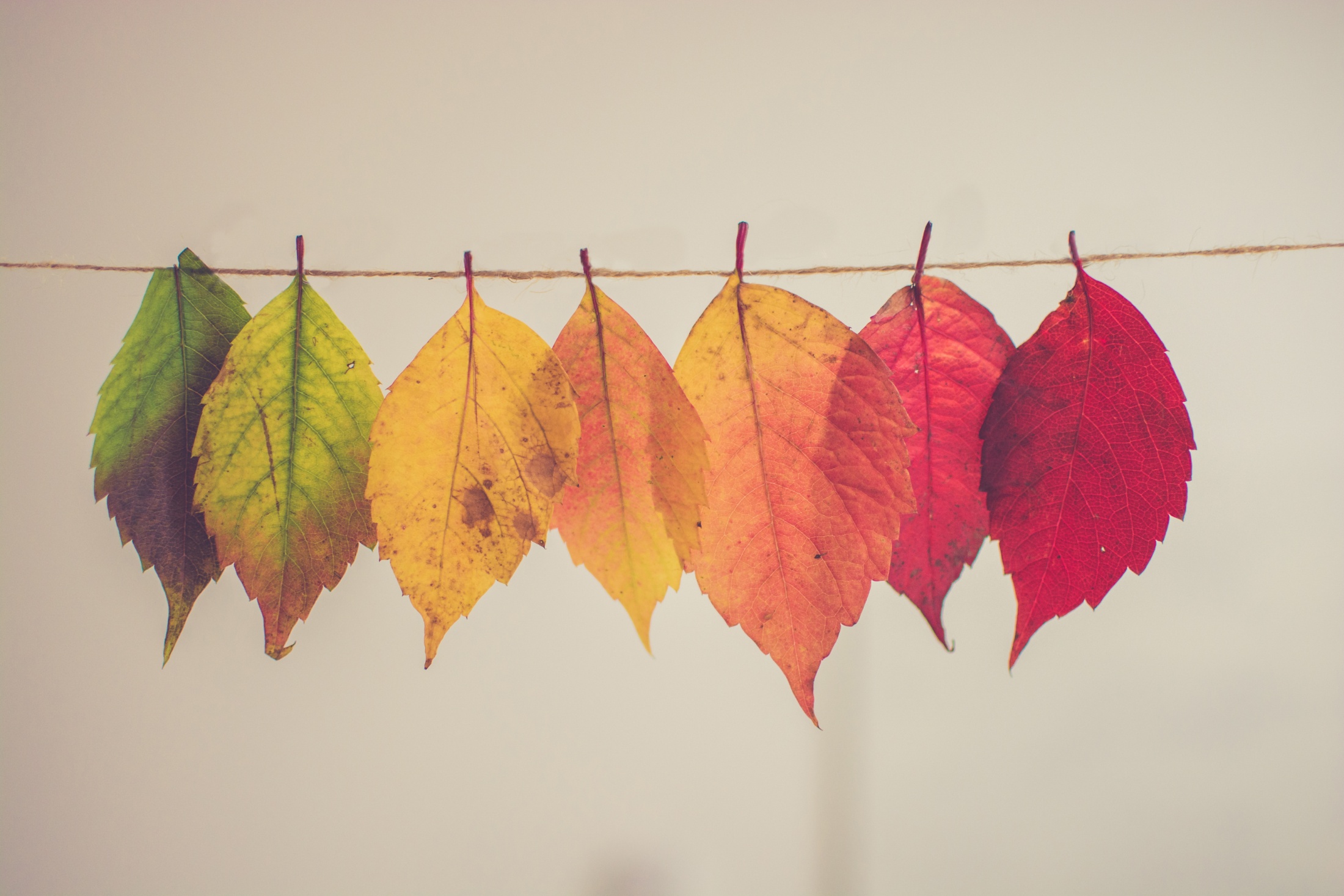 Don’t be.  
Fill out a absent form, filling in all of the work you missed while you were gone.  When it is filled out, I will give you the points you missed.
Language
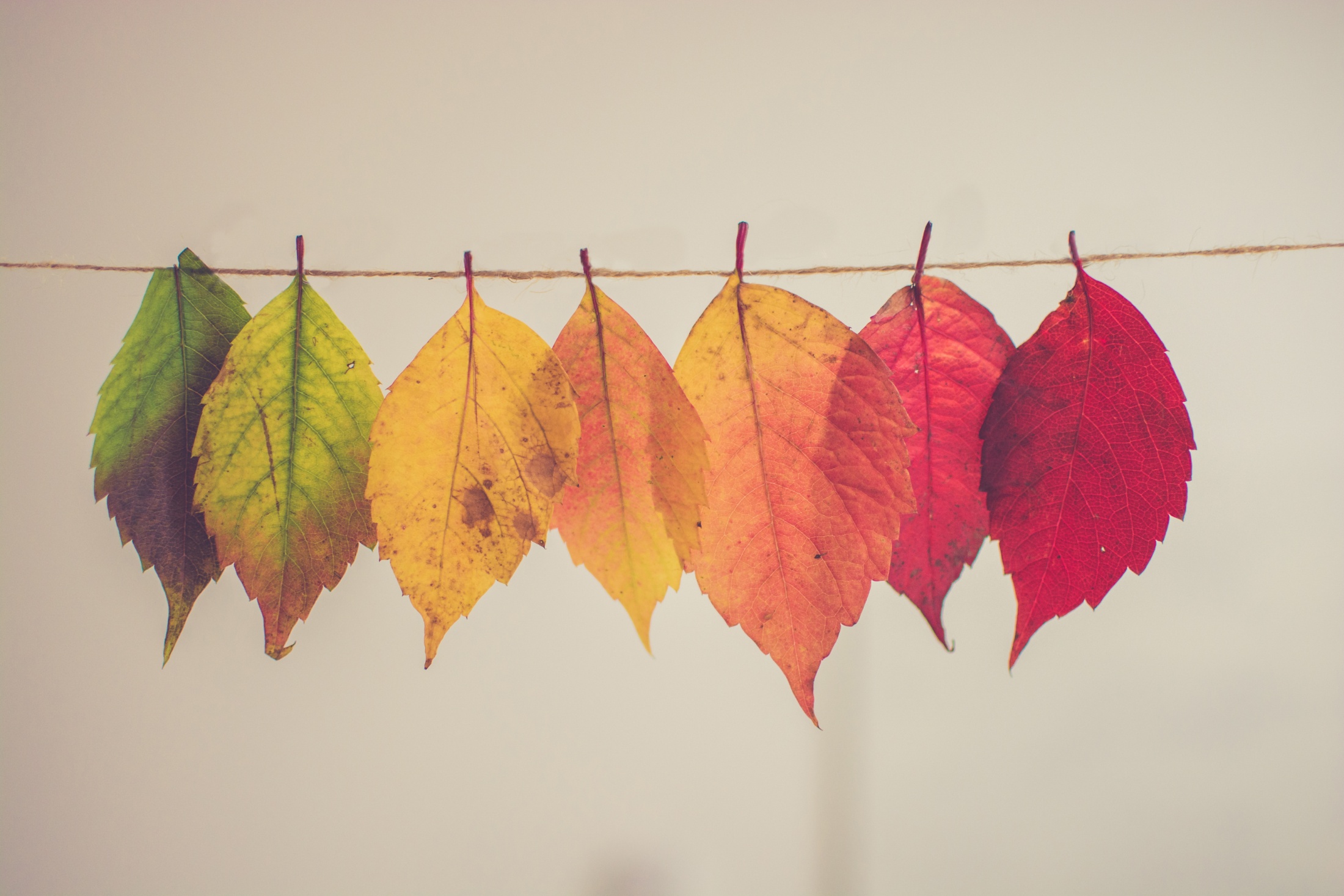 We will speak respectfully.
If you wouldn’t say something to (or about) your best friend, you aren’t to say it to (or about) yourself or anyone else.
Please use the Lord’s name with care.
End of class
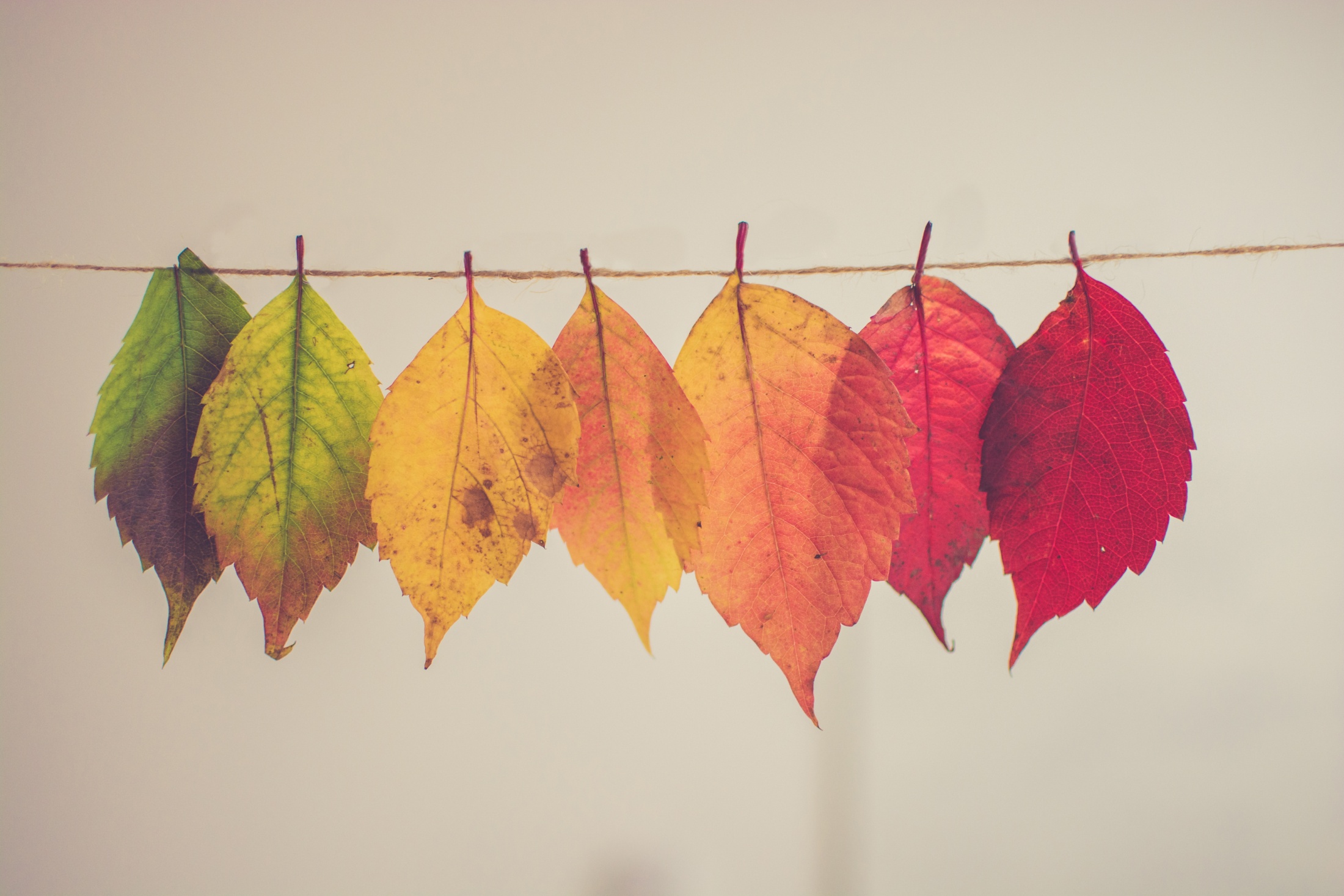 The school has handily supplied a bell to tell me that it’s time to dismiss.
Please stay in your seat until I dismiss you.
Grades
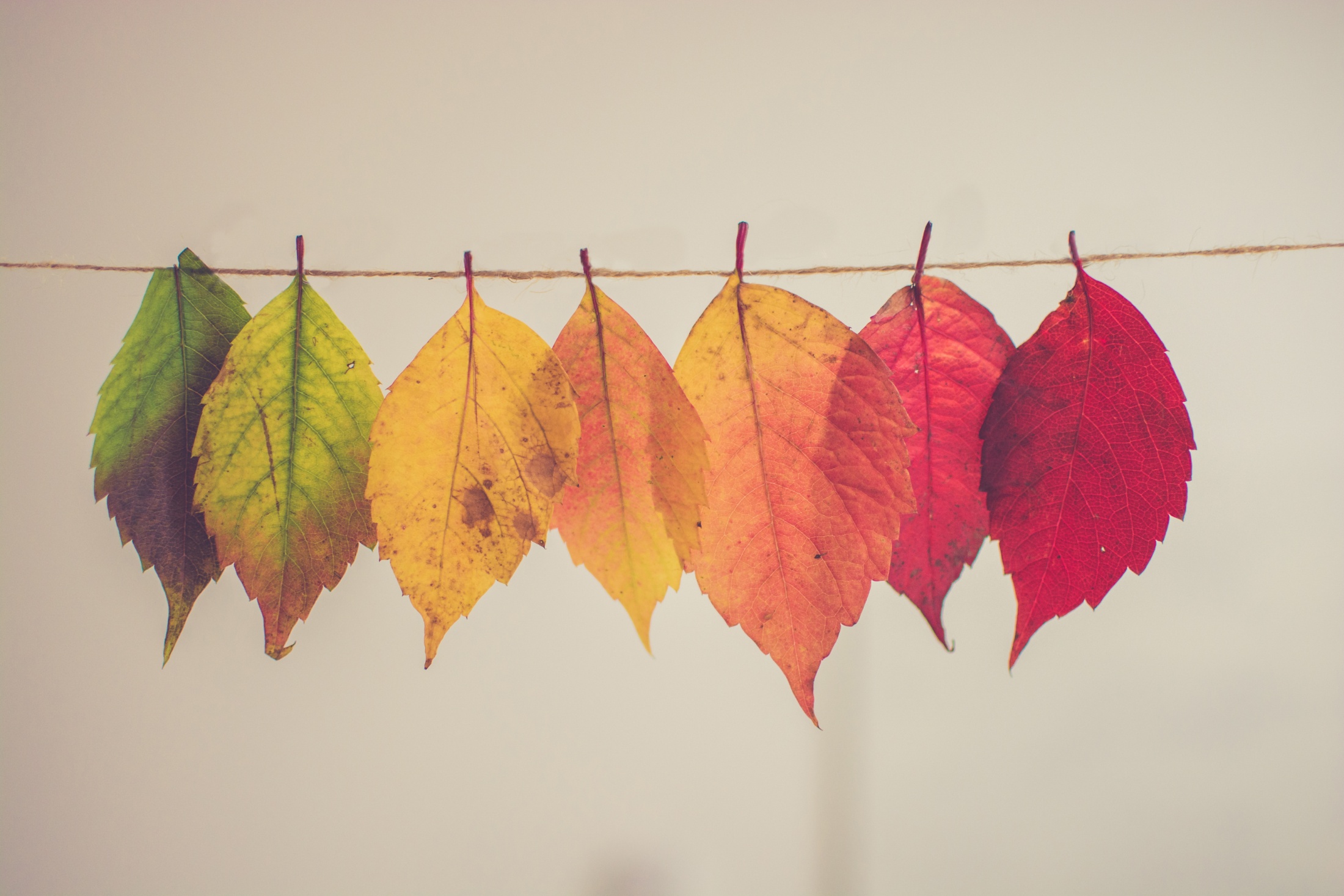 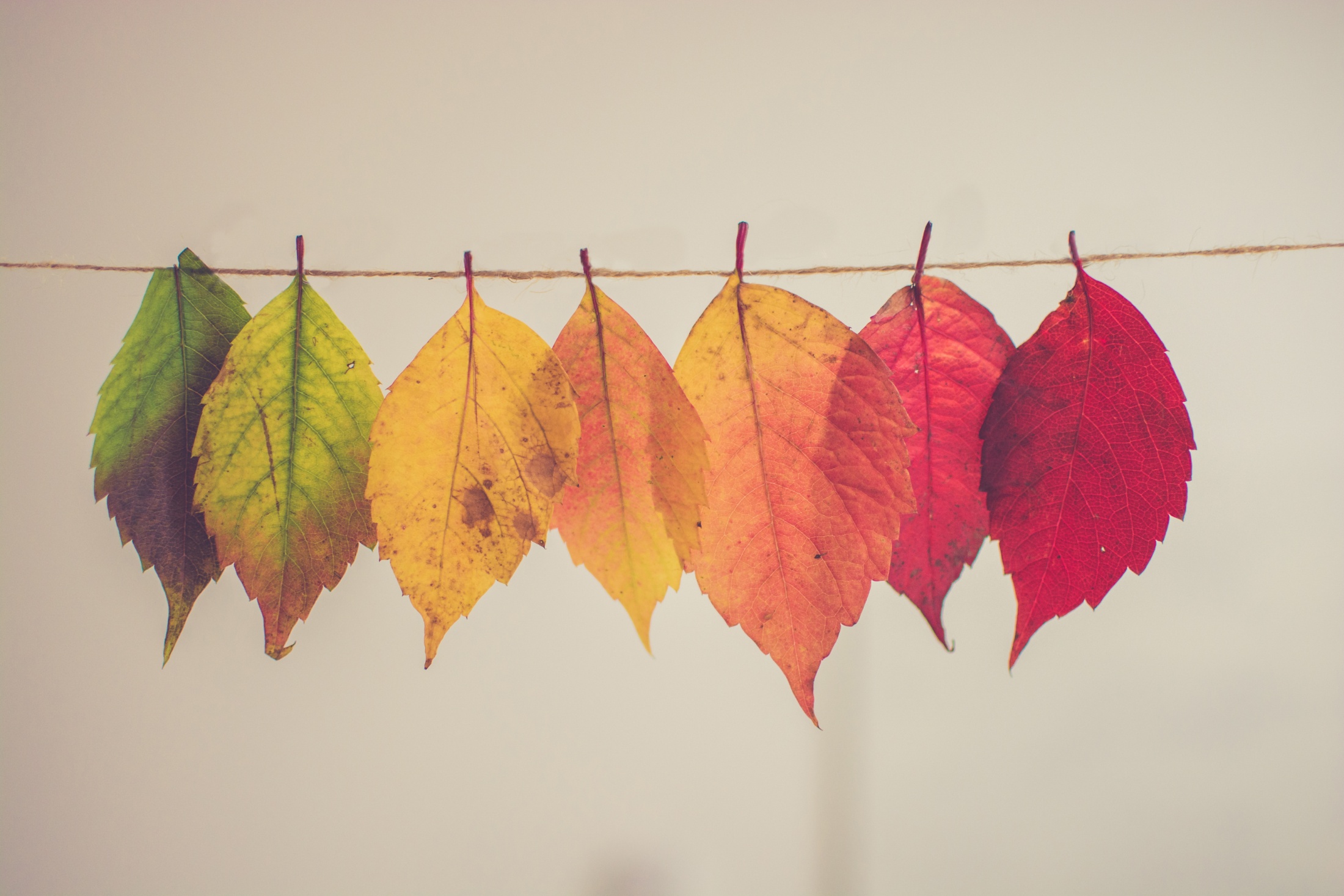 You can earn 5 points per day for 
coming in quietly
being in your seat working on the warm up when the bell rings
Having planner filled out with a plan for the class when I come around and check
Talking only to me for the first 5 minutes of class
You can earn 5 more points for using your time in class wisely and respectfully.
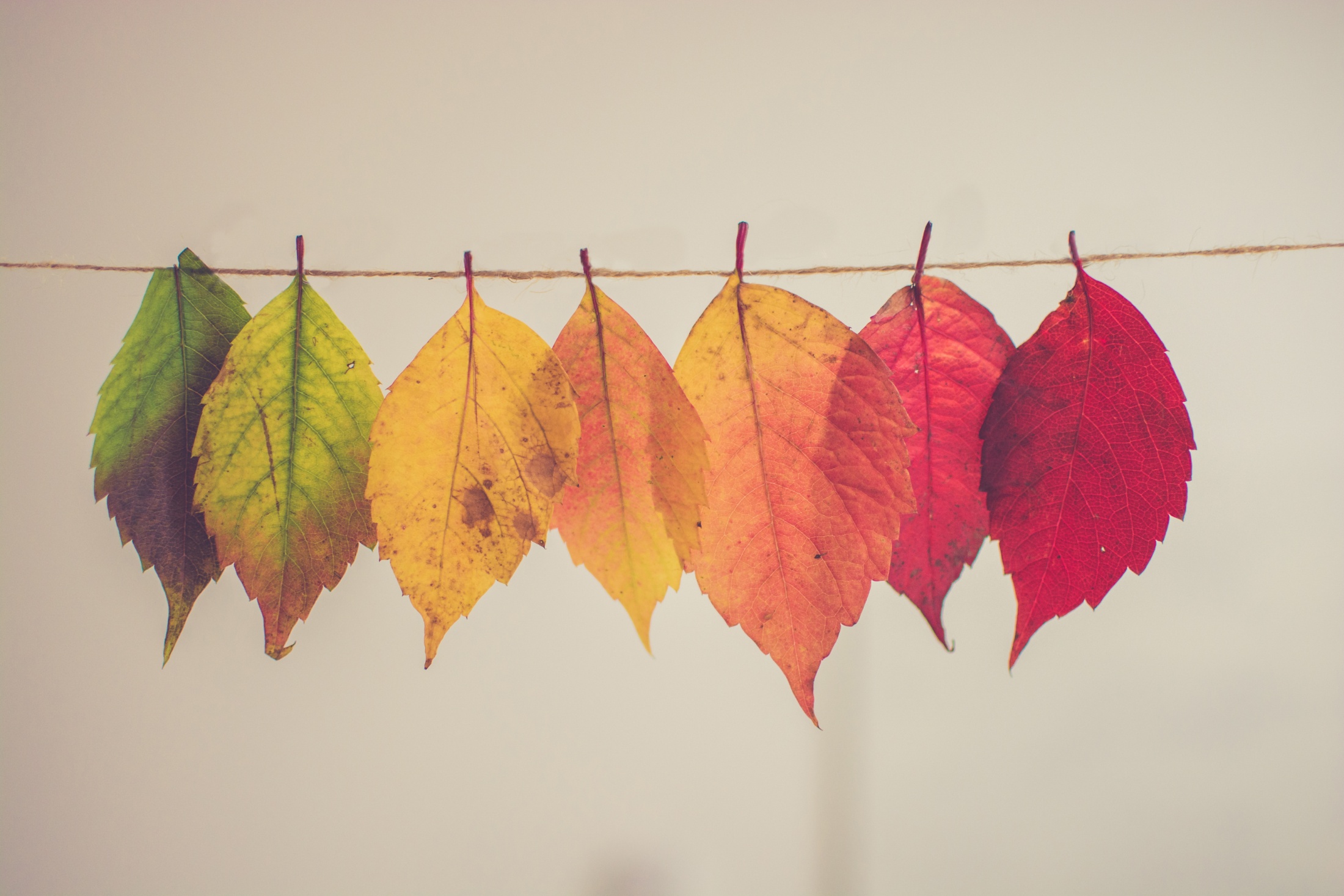 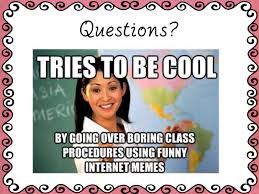